EC-Selbstorganisation
1. Nichtlineare elektrochemische Systeme
Beispiel: Passivierung des Eisens(1 molare H2SO4):
Passivierungsbereich
i
O2
passiv
Aktiv: Fe-Auflösung
E (V) vs. NHE
-0.25V
0.58V
2.0V
Flade-Potential
FU Berlin            Constanze Donner / Ludwig Pohlmann         2012/2013
1
EC-Selbstorganisation
1. 1. Nichtlineare elektrochemische Systeme
Wichtige Kenngröße: der differentielle Widerstand

i
negativer differentieller Widerstand!
E (V) vs. NHE
-0.25V
0.58V
2.0V
i-E-Diagramm: Anstieg negativ  E-i-Diagramm: ebenfalls negativ!
FU Berlin            Constanze Donner / Ludwig Pohlmann         2012/2013
2
EC-Selbstorganisation
U
positiver differentieller Widerstand!
negativer differentieller Widerstand!
Flade-Potential
positiver differentieller Widerstand!
0
i
Achtung: der normale (integrale) elektrische Widerstand ist immer positiv!!
FU Berlin            Constanze Donner / Ludwig Pohlmann         2012/2013
3
EC-Selbstorganisation
1. Nichtlineare elektrochemische Systeme: einfacher Schaltkreis
Welcher Strom fließt durch einen Schaltkreis mit Ohmschen Vorwiderstand R?
U0
Zelle
R
I
Aufteilung der Spannung
U - E
E
Gleichheit der Teilströme
FU Berlin            Constanze Donner / Ludwig Pohlmann         2012/2013
4
EC-Selbstorganisation
1. Nichtlineare elektrochemische Systeme: einfacher Schaltkreis
Welcher Strom fließt durch einen Schaltkreis mit Ohmschen Vorwiderstand R?
i
Lastgerade (load line) des Vorwiderstandes
Kurve des Faradayschen Zellstromes
U0
E
Ea
Schnittpunkt = Gleichheit der Teilströme  gesuchte Spannungsaufteilung
FU Berlin            Constanze Donner / Ludwig Pohlmann         2012/2013
5
EC-Selbstorganisation
1. Nichtlineare elektrochemische Systeme: einfacher Schaltkreis mit passivierender Eisenelektrode in der Zelle
Stabilität der Zustände?
i
Keine Aussage möglich, da starre Kopplung von I und E!
load line
E (V) vs. NHE
-0.25V
0.58V
2.0V
Drei Schnittpunkte – drei mögliche Zustände!
FU Berlin            Constanze Donner / Ludwig Pohlmann         2012/2013
6
EC-Selbstorganisation
1. Nichtlineare elektrochemische Systeme: Berücksichtigung der Doppelschichtkapazität
Ersatzschaltbild einer elektrochemischen Reaktion:
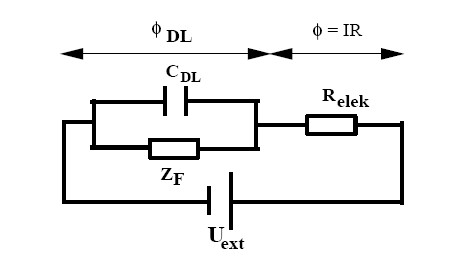 DL (= E) – Potentialabfall in der Doppelschicht
U0 = Uext = DL + R
R – Potentialabfall am Außenwiderstand (load)
(potentiostatisch)
FU Berlin            Constanze Donner / Ludwig Pohlmann         2012/2013
7
EC-Selbstorganisation
1. Nichtlineare elektrochemische Systeme
Gleichung für die Strombilanz unter Berücksichtigung der Doppelschichtladung:
Strombilanz
Uext = DL + R
da:
 Entkopplung von U und I, das System erhält einen Freiheitsgrad
 Die Dynamik (zeitliches Verhalten) kann untersucht werden!
FU Berlin            Constanze Donner / Ludwig Pohlmann         2012/2013
8
EC-Selbstorganisation
1. Nichtlineare elektrochemische Systeme: Stabilitätsuntersuchung
Tangentenanstieg = Ableitung der rechten Seite nach DL :
Wann ist ein Zustand instabil: wenn a > 0, d.h. wenn:
und
 im Bereich des stationären Zustandes muss die i-U-Kennlinie einen negativen Anstieg haben (negativer differentieller Widerstand), und dieser muss dem Betrage nach den Ohmschen Vorwiderstand überschreiten (also steiler sein)!
FU Berlin            Constanze Donner / Ludwig Pohlmann         2012/2013
9
EC-Selbstorganisation
1. Nichtlineare elektrochemische Systeme: Bistabilität im passivierenden Eisensystem
i
instabil!
load line
Anstieg:
- 1/R
stabil 1
stabil 2
E (V) vs. NHE
-0.25V
0.58V
2.0V
Am Flade-Potential ist das Doppelschichtpotential die autokatalytische Größe!
FU Berlin            Constanze Donner / Ludwig Pohlmann         2012/2013
10
EC-Selbstorganisation
1. Nichtlineare elektrochemische Systeme: Bistabilität
Bistabilität am Beispiel der Passivierung des Eisens (1 molare H2SO4):
Fazit für das Passivsystem: 3 Schnittpunkte = 3 stationäre Zustände, davon 2 stabil: 
Hochstromzustand (aktiv): Fe-Auflösung links vom Flade-Potential
und 
Niedrigstromzustand (passiv): nur Sauerstoffentwicklung rechts vom Flade-Potential
 Bistabilität (elektrochemischer Schalter, Flip-Flop)
Andere Ursachen negativer differentieller Widerstände: Auskristallisieren des gebildeten Metallsalzes, Adsorptionseffekte, Frumkineffekt
FU Berlin            Constanze Donner / Ludwig Pohlmann         2012/2013
11
EC-Selbstorganisation
2. Nichtlineare elektrochemische Systeme: Oszillationen
Lasst sich mit der oben abgeleiteten Gleichung auch eine elektrochemische Oszillation beschreiben?
Nein: dazu benötigt man zwei Freiheitsgrade (zwei Dimensionen im Phasenraum, zwei abhängige Variable)!
Welche wesentlichen und möglichst allgemeingültigen Variablen kommen in Frage?
Konzentration des Reaktanden an der Grenzfläche -> Transportkinetik
Bedeckung der Oberfläche durch Inhibitoren -> Adsorptionskinetik
FU Berlin            Constanze Donner / Ludwig Pohlmann         2012/2013
12
EC-Selbstorganisation
2. Nichtlineare elektrochemische Systeme: Oszillationen
Berücksichtigung der Diffusion:
cs, c0 – Konzentration des Reaktanden im Volumen und an der Grenzfläche
Kopplung mit der Gleichung für das Doppelschichtpotential über:
Langsamer Relaxationsprozess gegenüber der schnellen Doppelschichtumladung!
FU Berlin            Constanze Donner / Ludwig Pohlmann         2012/2013
13
EC-Selbstorganisation
2. Nichtlineare elektrochemische Systeme: Oszillationen
Beide Gleichungen zusammen:
Schnell, 104 – 105 schneller als c
Analyse: stationäre Zustände, wenn beide Ableitungen gleichzeitig Null sind!
FU Berlin            Constanze Donner / Ludwig Pohlmann         2012/2013
14
EC-Selbstorganisation
2. Nichtlineare elektrochemische Systeme: Oszillationen
Analyse: stationäre Zustände, wenn beide Ableitungen gleichzeitig Null sind!


 Zwei Gleichungen der „Null-Isoklinen“ (Kurven mit gleichem Anstieg)
 Schnittpunkte sind die stationären Zustaände
FU Berlin            Constanze Donner / Ludwig Pohlmann         2012/2013
15
EC-Selbstorganisation
2. Nichtlineare elektrochemische Systeme: Oszillationen
c
Nullkline für c
Stabile Oszillation
Nullkline für
Nur ein (instabiler) stationärer Zustand!
FU Berlin            Constanze Donner / Ludwig Pohlmann         2012/2013
16